Engineering And Manufacturing Route ReviewAndy BartonProduct Manager EAL
Route Review - Key areas
Introduction
Who?
Review purpose 
Timeline
Scope 
Potential outcomes
Route Review - Introduction
The review of the Engineering and Manufacturing  occupational map to ensure it is an accurate reflection of the technical occupations in this sector.
A 12-week public consultation was launched in October as part of the largest ever Route Review by the IFATE. 
One part of the route review will include 59 apprenticeship standards in the Engineering and Manufacturing sector, group by pathway:
Engineering Design and Development (6)
Engineering Manufacturing and Process Control (30)
Maintenance, Installation and Repair (23)
[Speaker Notes: The review of the Engineering and Manufacturing  occupational map to ensure it is an accurate reflection of the technical occupations in this sector.

Aim - To review the Route and ensure that the occupations match the needs of employers now and in the future. 

Principles – Employer led, Consultative, Thorough approach, Improve quality for the benefit of all, Sensible pace of changes

The map shows the technical occupations in the Engineering and Manufacturing route that are suitable for apprenticeships and/or T-Levels, according to the Occupation Requirements. Occupations are grouped into clusters where they share similar knowledge, skills and behaviour and are of broadly the same level.

Consultation will run for 12 weeks from 16th October 2019 till 8th January 2020

Review will include 59 apprenticeship standards across 3 occupational routes:

Engineering Design and Development Pathway - ST0010 – Aerospace Engineer, ST0151 – Embedded Electronic Systems Design and Development Engineer, ST0164 – Engineering Design and Draughtsperson, ST0456 – Postgraduate Engineer, ST0153 – Power Engineer, ST0027 – Product Design and Development Engineer

Engineering, Manufacturing and Process Control Pathway - ST0393 – Advanced Dairy Technologist, ST0059 – Boat Builder, ST0094 – Composites Technician, ST0023 – Control/ Technical Support Engineer, ST0024 – Electrical/ Electronic Technical Support Engineer, ST0475 – Electrical Power Networks Engineer, ST0457 – Engineering Technician, ST0199 – Food and Drink Process Operator, ST0196 – Food and Drink Advanced Process Operator, ST0203 – Furniture Manufacturer, ST0349 – General Welder (Arc Process), ST0420 – Lean Manufacturing Operative, ST0025 – Manufacturing Engineer, ST0144 – Mineral Processing Mobile and Static Plant Operator, ST0369 – Non-Destructive Testing Engineer, ST0288 – Non-Destructive Testing Engineering Technician, ST0358 – Non-Destructive Testing Operator, ST0290 – Nuclear Health Physics Monitor, ST0289 – Nuclear Scientist and Nuclear Engineer, ST0291 – Nuclear Operative, ST0380 – Nuclear Technician, ST0292 – Nuclear Welding Inspection Technician, ST0296 – Papermaker, ST0309 – Print Technician, ST0407 – Process Automation Engineer, ST0163 – Project Controls Technician, ST0250 – Science Manufacturing Technician, ST0422 – Science Manufacturing Process Operative, ST0604 – Textile Care Operative, ST0458 – Textile Manufacturing Operative

Maintenance, Installation and Repair Pathway - ST0352 – Accident Repair Technician, ST0019 – Aircraft Maintenance Certifying Technician/ Engineer, ST0014 – Aviation Maintenance Mechanic (Military), ST0067 – Bus and Coach Engineering Technician, ST0157 – Electrical Power Protection and Plant Commissioning Eng, ST0195 – Food and Drink Maintenance Engineer, ST0068 – Heavy Vehicle Service and Maintenance Technician, ST0528 – High Speed Rail and Infrastructure Technician, ST0154 – Maintenance and Operations Engineering Technician, ST0156 – Power Network Craftsperson, ST0495 – Rail and Rail Systems Engineer, ST0497 – Rail and Rail Systems Principal Engineer, ST0496 – Rail and Rail Systems Senior Engineer, ST0316 – Rail Engineering Advanced Technician, ST0318 – Rail Engineering Technician, ST0317 – Rail Engineering Operative, ST0322 – Refrigeration Air Conditioning and Heat Pump Engineering Tech, ST0066 – Road Transport Engineering Manager, ST0249 – Science Industry Maintenance Technician, ST0498 – Specialist Tyre Operative, ST0015 – Survival Equipment Fitter (Military), ST0159 – Utilities Engineering Technician, ST0160 – Water Process Technician

The announcement of this review follows the successful completion of the Digital Route Review, the first of its kind, in May 2019, this led to 12 standards in the digital sector being cut down to nine.

Digital Route Review Outcome
Established the future direction of the Digital Route, by updating the occupational map to better reflect technical occupations. 
Six standards revised to ensure they are relevant and up to date.
Three standards withdrawn and some of the content incorporated into revised standards
Institute to trial and measure the impact that gender neutral language has on the take up of the digital apprenticeships

Key Learning 
Ongoing engagement with Trailblazers is key: to ensure you  are ready to participate in the review process and respond to review recommendations 
Occupational maps should be at the heart of the process: to help us keep in mind the Route as a whole.
More targeted communications: aligned to the needs of employers, apprentices, providers and other stakeholders.
Enhanced use of data: to be deployed more comprehensively to assess the performance of apprenticeship standards.

The reviews should ensure that the occupational route map and apprenticeships are future focused, fill real gaps in industry, produce highly skilled people for highly skilled jobs, are manageable for providers]
Route Review - Who?
The consultation is open to employers, apprentices, training providers and all interested parties to influence future technical training provision within the sector. The Institute is especially keen to encourage a strong engagement with employers who are, in its view, best placed to advise on the UK’s real-world skills and training needs.
https://www.cognitoforms.com/InstituteForApprenticeships1/routereviewconsultant2019engineeringmanufacturing
[Speaker Notes: This is in line with the Institute’s overarching policy for the reform programme which set about replacing the now-defunct apprenticeship frameworks with standards. A measure which sought to address the widely-held criticism that employer’s skills requirements were not being met under the old model. Dr Graham Honeyman CBE, Route Panel Chair for the Engineering and Manufacturing sector, said:

“It’s great that the review of Engineering and manufacturing Route Review has now been launched. The importance of apprenticeships is huge – they are training the next generation to help ensure that British engineering and manufacturing thrive for years to come. It is vital that we make sure that apprenticeships are fit for businesses looking to develop young talent, which is why I would like to urge as many people as possible to take part in this consultation and support the vital review.”

Jacqueline Hall, Head of Skills Policy for Semta also welcomed the news:

“The potential impact arising from the outcome of this review should not be underestimated. As the backbone of the UK’s economy, the consultation’s findings and subsequent review recommendations for the sector will be transformative. Not just here, but across the globe where British Engineering and Manufacturing are rightly regarded as leaders in education and innovation. At a time when Industry 4.0 is revolutionising the way we work and learn, this review is both timely and crucial. I encourage all our friends and colleagues to have their say, and in so doing, a stake in building a better future for us all. Because Engineering and Manufacturing hold the greatest potential for solving the most urgent challenges facing our society and our planet.”]
Route Review - Purpose
[Speaker Notes: Occupational standards and their related assessment plans are required to be reviewed regularly – most standards are planned for review every 3 years.

Identify changes to standards and make amendments to ensure they are aligned to the latest occupational requirements, this may be as  a result of technological, industry, regulatory changes.

Withdrawal of standards that are not fit for purpose, do not align to industry needs or if there has been no uptake within the relevant sector.]
Route Review - Timeline
Identify standards in scope
Speak to Trailblazers and other key stakeholders
Gather data on starts and completions
Analyse consultation responses
Evaluate standards against Institute requirements
Discuss direction of travel  with Trailblazers
Present findings and recommendations to Route Panel
Publish recommend-ations and revised occupational map
Update stakeholders
Agree timetable for updating standards with Trailblazers
Update standards and associated  assessment plans
Launch review and consultation
Commission peer reviewers
Engage with stakeholders
Prepare
Consult
Evaluate
Decide
Implement
Sept 19 – Oct 19
July 20 – Winter 20/21
Feb 20 – July 20
Oct 19 –
Jan 20
Winter 20/21 – Winter 21/22
[Speaker Notes: Review will run from September 2019 till Winter 2021/22 and has 5 stages

Preparation stage is complete

Consult – October 2019 and will run till January 2020
Institute Actions
On-line consultation 
Consult via stakeholder events and meetings
Hold regional workshops to engage SMEs
Launch SMS survey to gather apprentice feedback
Commission peer review and World Skills

Trailblazer Group Actions
Respond to consultation
Promote consultation to your networks and apprentices
Consider what updates could be made to your standards
Email additional evidence to IFAREVIEW.ENGINEERINGANDMANUFACTURING@education.gov.uk 

Evaluation - February 2020 once consultation stage is closed and will run till July 2020
Institute Actions
Bring together feedback from consultation, SMS survey, consultation events, peer review, Worldskills, T-Level consultations
Assess standards against Institute’s occupational requirements
Discuss emerging findings with Trailblazers

Trailblazer Group Actions
Comment on emerging findings
Identify options for addressing key issues
Assist with additional data gathering if needed

Decision - July 2020 once evaluation has been completed and will run till Winter 2020/21

Institute Actions
Route Panels to consider Route as a whole and identify strategic principles
Route Panel to consider draft recommendations
Publish recommendations and updated Occupational Map
Agree timeline for implementing recommendations with trailblazer groups

Trailblazer Actions
Discuss direction of travel with Institute
Consider how to take forward recommendations
Agree timeline for implementing recommendations with Institute

Implementation stage will commence in Winter 2020/21 and with recommendations and changes being made before Winter 2021/22]
Route Review - Scope
Standards approved pre-Institute that have not been significantly updated
59 standards in total
Across all three pathways and at all levels
Published as early as 2014
Other standards where there are potential compliance/ quality issues
Standards with:
A low number of starts / high proportion of withdrawals
Significant overlap with other standards
Significant misalignment with our requirements
[Speaker Notes: A proportionate, risk-based approach that is:
Un-biased
Focussed on the oldest apprenticeships
Centred on the standard]
Route Review - What will be considered?
External consultation on the route (occupational map) & standards in scope
Apprentices feedback
Feedback from T-Level consultation
Data on route & standards
Standards reviewed by industry experts
Recommendations
Government priorities 
e.g. Industrial Strategy
Analysis of occupational map to check for gaps and overlap
Standards against Institute criteria
[Speaker Notes: External consultation on the route (occupational map) & standards in scope – Reponses to consultation questions

Apprentices feedback – Direct feedback from apprentices who are currently part of an apprenticeship or have completed an apprenticeship

Feedback from T-Level consultation – Reponses to consultation questions for all 3 Engineering and Manufacturing pathways – Design and Development, Maintenance Installation and Repair, Manufacturing Process and Control (Design and Development consultation has closed, awaiting confirmation of consultation launch date for Maintenance Installation and Repair and Manufacturing Process and Control

Data on route & standards – User data and feedback on suitability of standard, including content and alignment to occupational role.
 
Standards against Institute criteria – Does the standard align to the latest requirements as set out by the IFATE e.g. Duties within occupational role, Fully independent EPA, Mandated qualification requirements, Grading, Clarity for apprentices, EPAO’s, Employers and other interested parties, etc.

Analysis of occupational map to check for gaps and overlap – Are there any gaps within the occupations and content compared with industry/sector needs

Government priorities e.g. Industrial Strategy – Industry and sector needs alongside the need to address technological, industry and sector needs e.g. alignment to Industry 4.0, digitalisation, electrification, etc.

Standards reviewed by industry experts – Input and feedback from industry and sector experts to ensure the suitability of occupational route/standard for use across the wider sector, including large, medium and small employers.]
Route Review - Questions posed
Employers:
“Can occupational competency be achieved through another standard?”
“Is this apprenticeship still needed?”
“Is the standard’s content and duration appropriate given the occupation?”
“Does the assessment plan ensure apprentices are fully competent in the occupation?”
“Does the standard reflect your experience of the apprenticeship?”
Apprentices:
“Does it cover everything that’s required for the occupation?”
Occupational map:
“Are any occupations in the wrong place?”
“Are there any apprenticeships  standards that need be prioritised for development?”
“Are there any occupations missing?”
Route Review - Potential Outcomes
No changes required
- It meets Institute requirements
- There are no known quality issues
- Consultation outcomes confirm this
- Trailblazer does not need to act
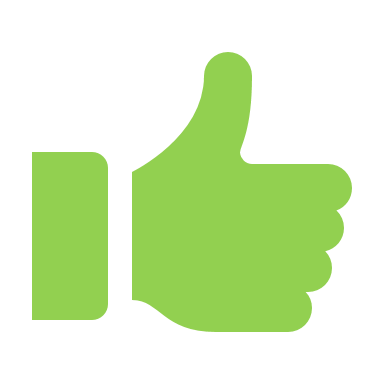 Some changes required
   - It partially meets Institute requirements                                    
   - There are some quality issues
   - Consultation raises some concerns
      - Trailblazer required to make changes
Trailblazers groups will be asked to make the necessary changes to the standard/ end point assessment.
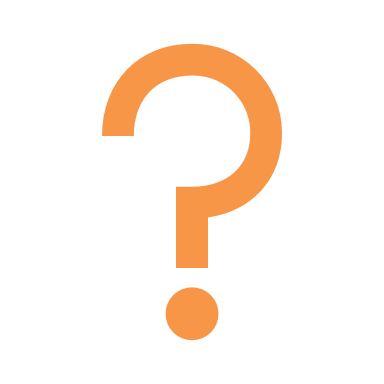 Remove occupation
- It does not meet Institute requirements and is not an apprenticeship occupation
- The standard will be withdrawn
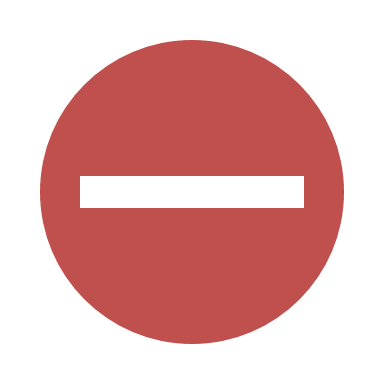 Route Review - Potential Outcomes
Following these recommendations, the Institute and Trailblazers groups will agree a timeline for the development/amendment of the standards in alignment to the occupational route map.  

New standards will be approved by the Institute as part of business as usual.
Questions
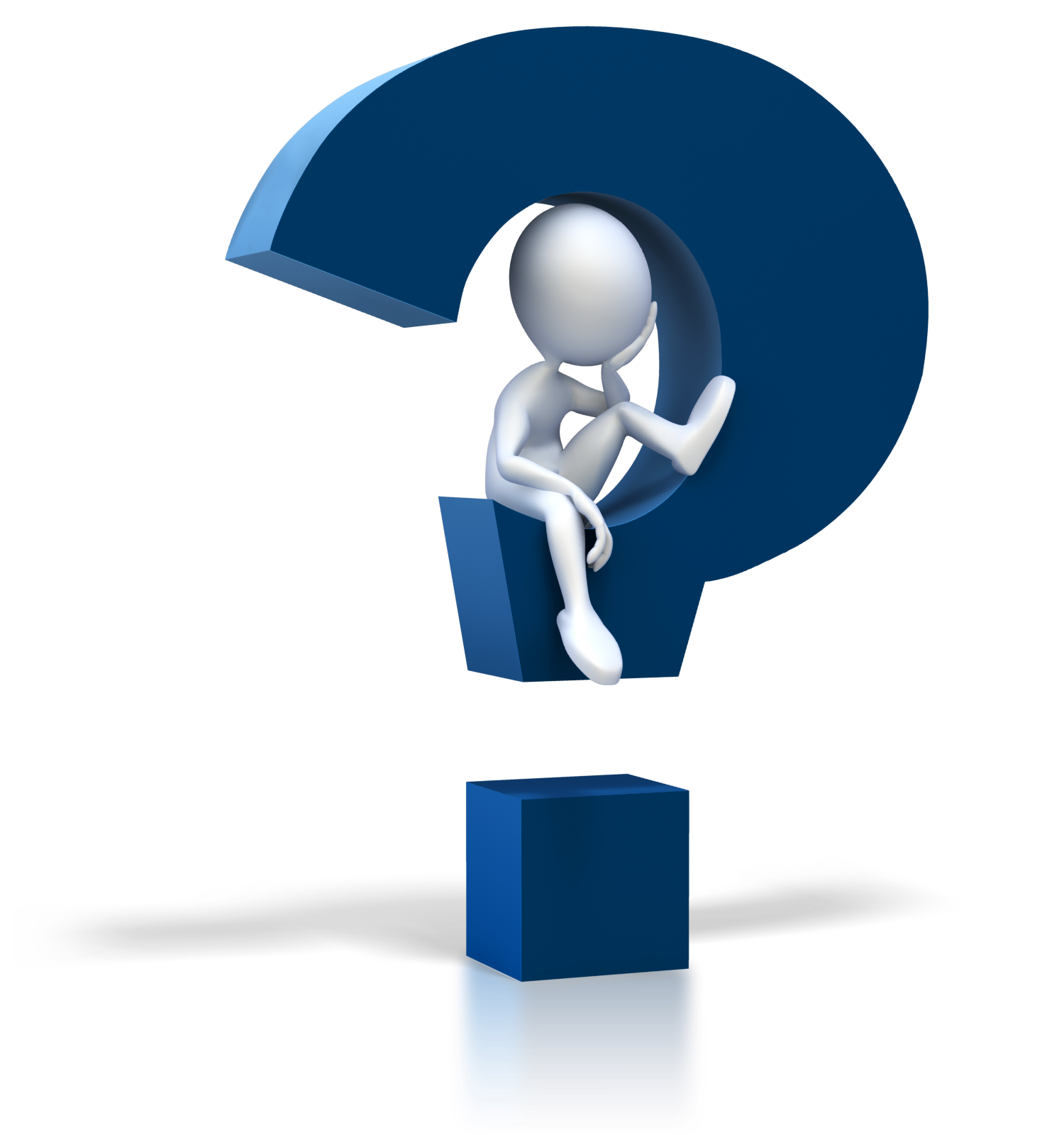 IFAREVIEW.ENGINEERINGANDMANUFACTURING@education.gov.uk